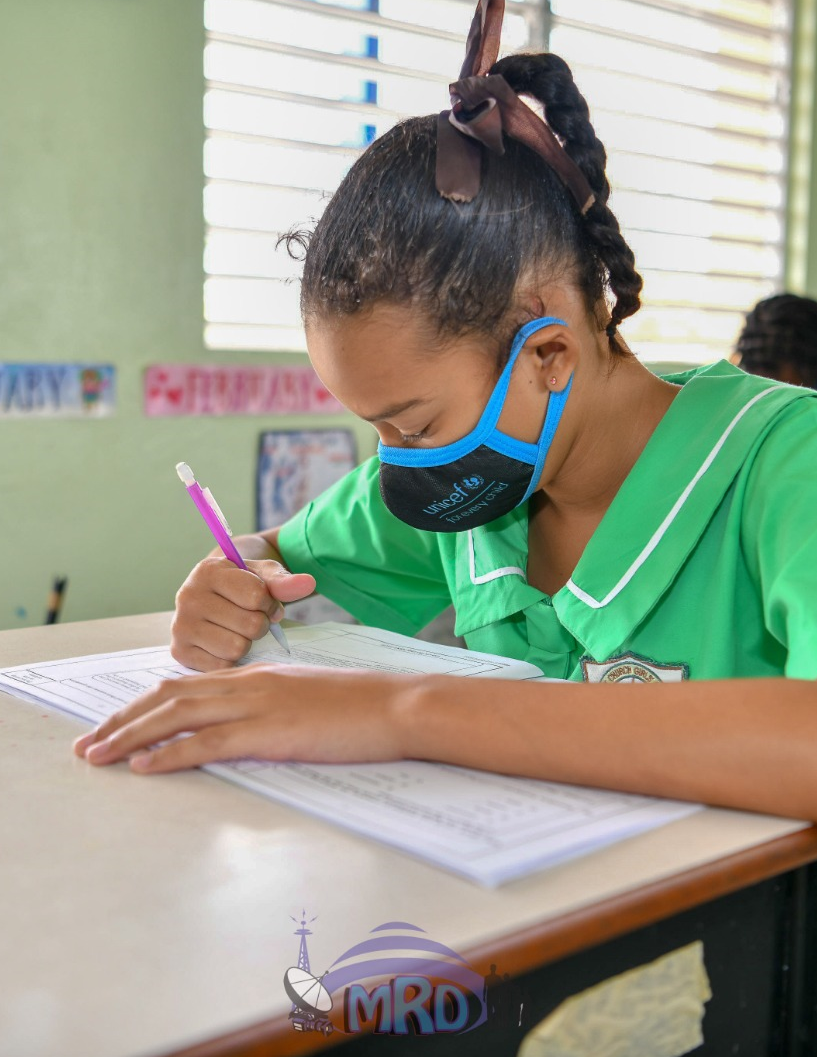 COVID-19: Reapertura de las escuelas- aprendizaje
8 de abril 2021
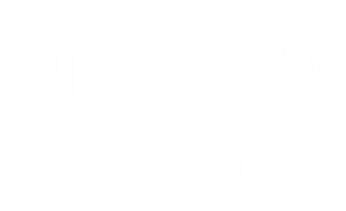 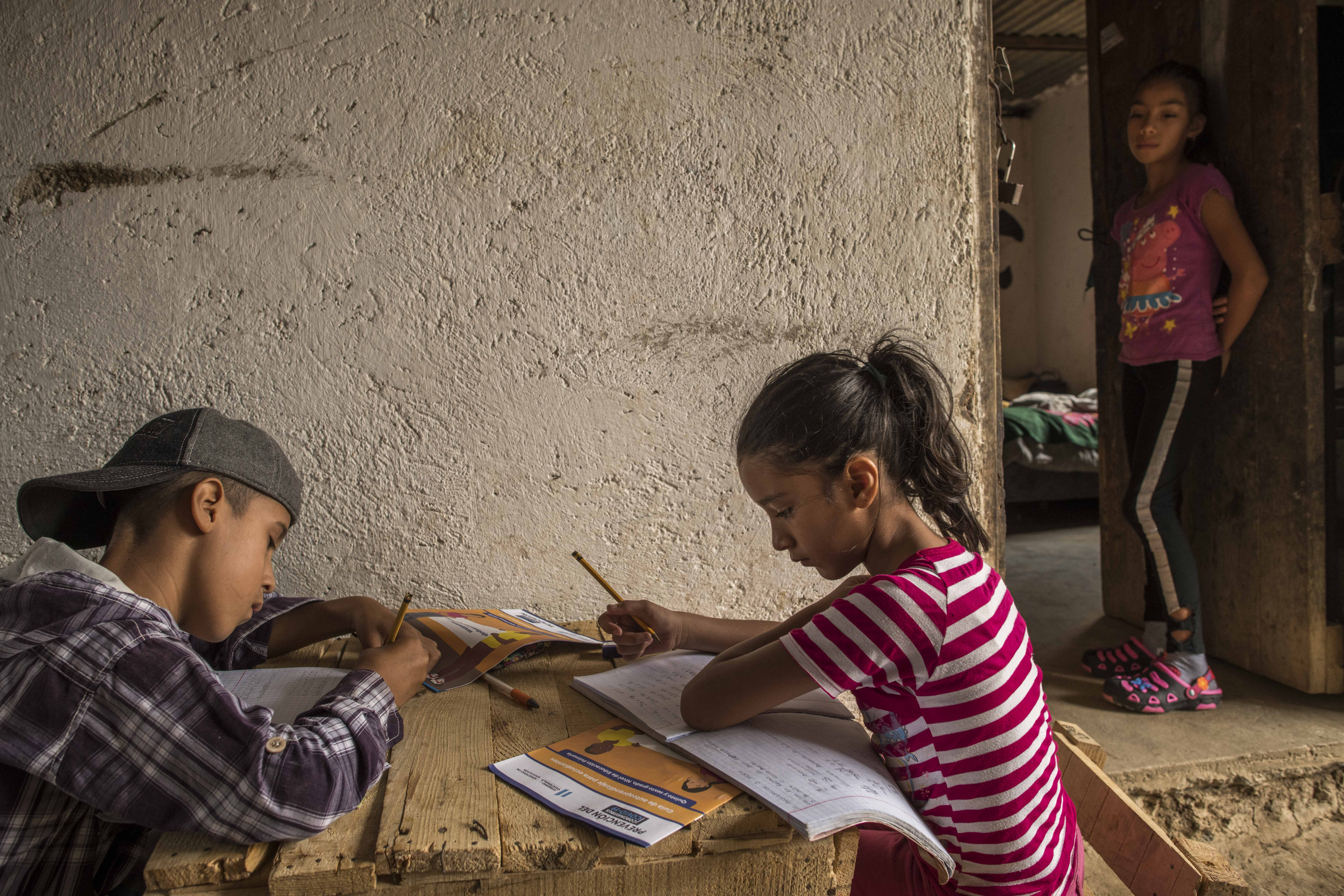 El impacto del cierre de las escuelas
Profundización de la crisis del aprendizaje...

Los efectos negativos son mayores para los más vulnerables

+ tiempo fuera de la escuela, -  probable es que regresen 

Más que una crisis sanitaria: el aprendizaje, el bienestar y la seguridad (Riesgo de embarazo adolescente, explotación sexual, matrimonio infantil, violencia y otras  amenazas)
[Speaker Notes: Impacto severo en la capacidad de aprendizaje de un niño. 
+ tiempo fuera de la escuela, -  probable es que regresen. 
Riego de embarazo adolescente, explotación sexual, matrimonio infantil, violencia y otras  amenazas. 
Interrupción de servicios esenciales de las escuelas.*
Esos efectos negativos son mayores para los niños más vulnerables.**]
Visión general
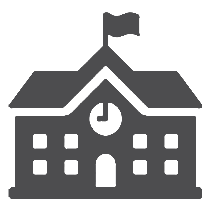 10 países y territorios de LAC tienen sus escuelas cerradas
8 países y  territorios en la región  han abierto completamente sus escuelas
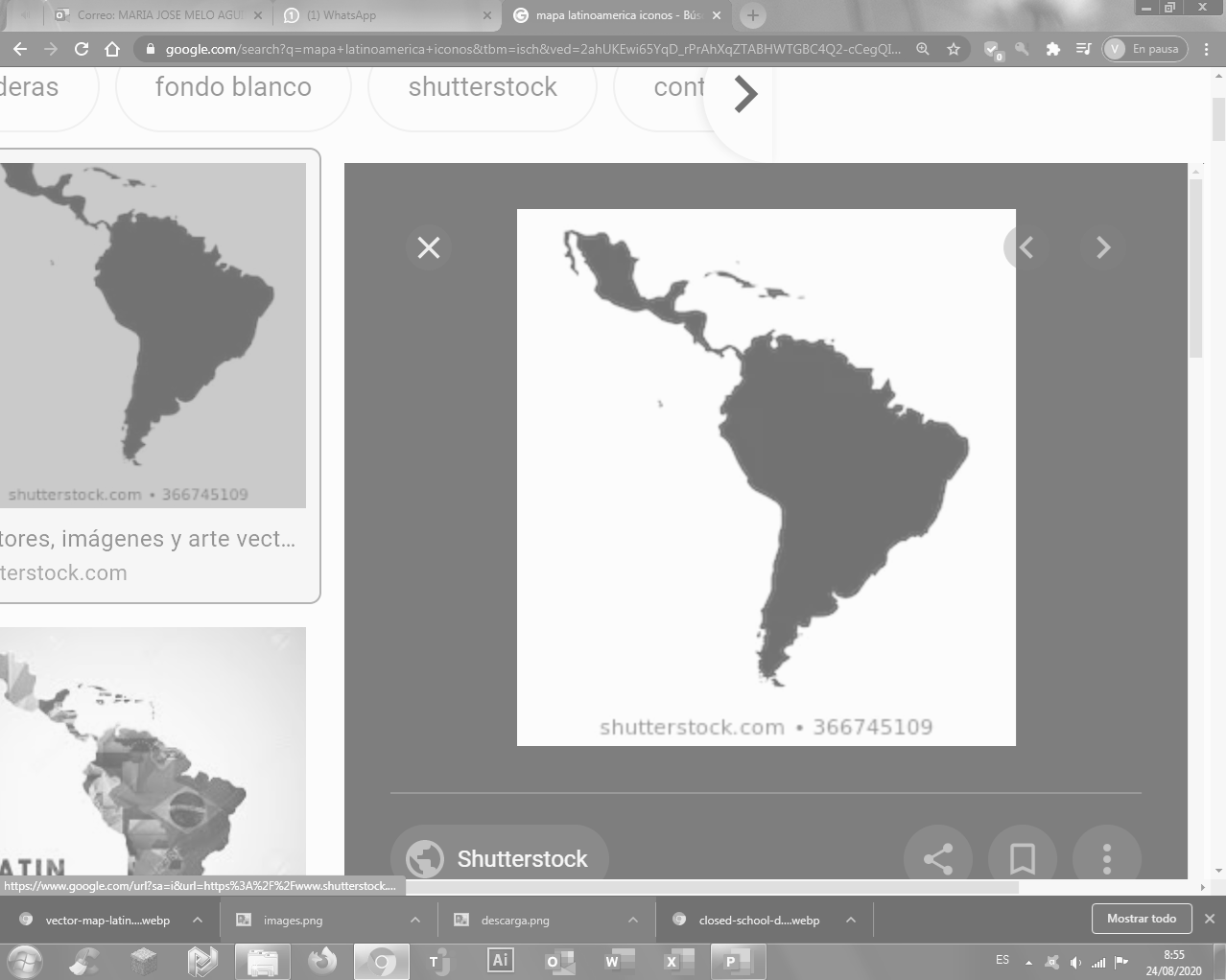 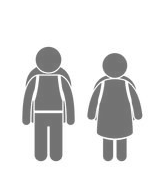 *72.4% de NNA 
(102m aprox.) sin clases presenciales
26 países cuentan con protocolos para la reapertura segura de las escuelas
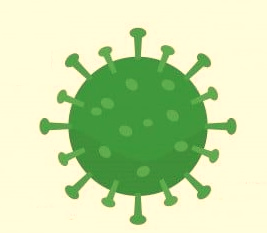 154 días en promedio sin clases presenciales desde el cierre de las escuelas  a mediados de marzo 2020 hasta marzo 2021
18 países y territorios en la región han abierto parcialmente  sus escuelas
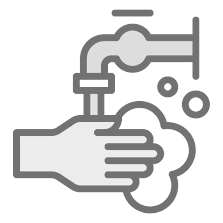 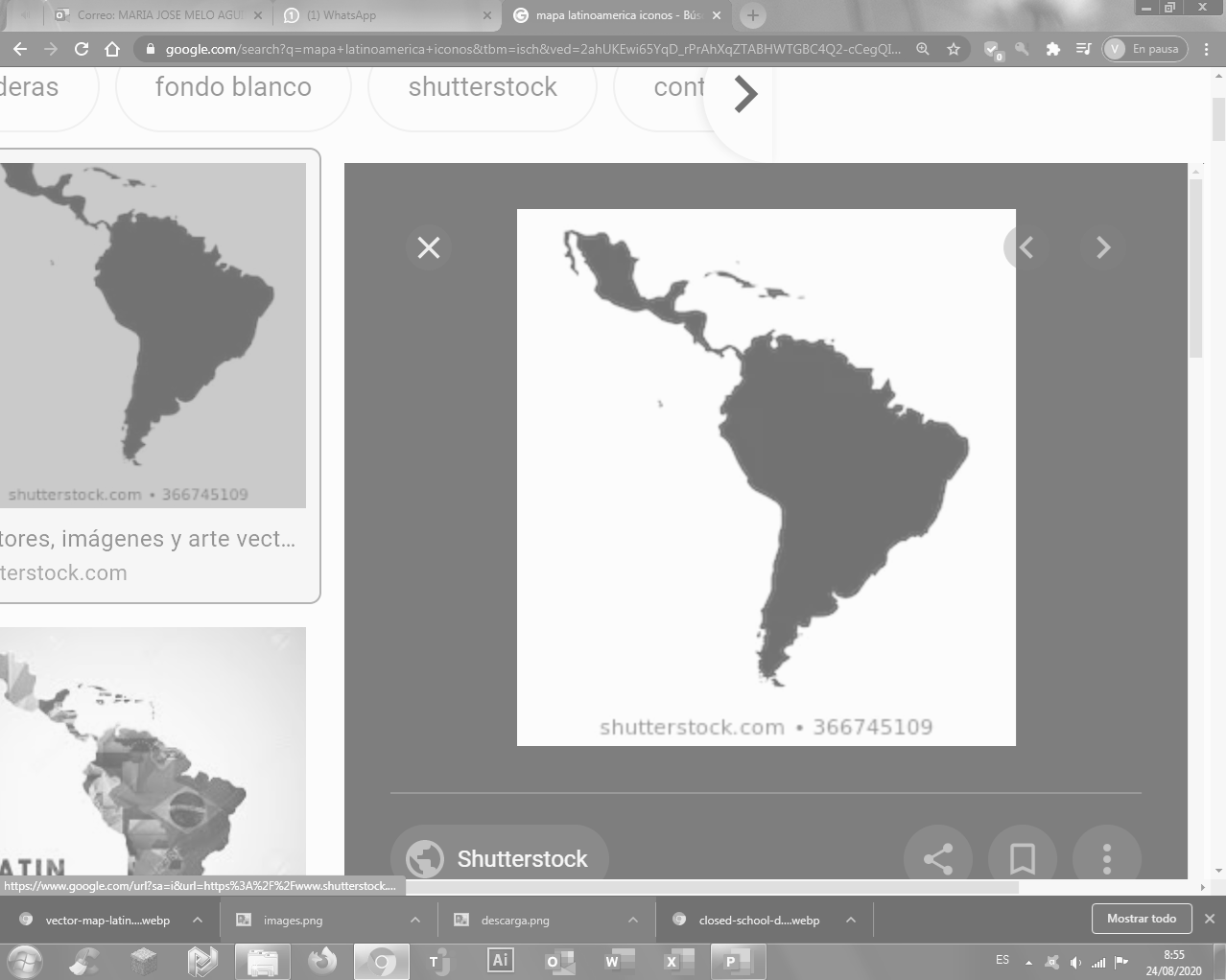 45M de niños y niñas se benefician de programas de aprendizaje a distancia gracias al apoyo de UNICEF.
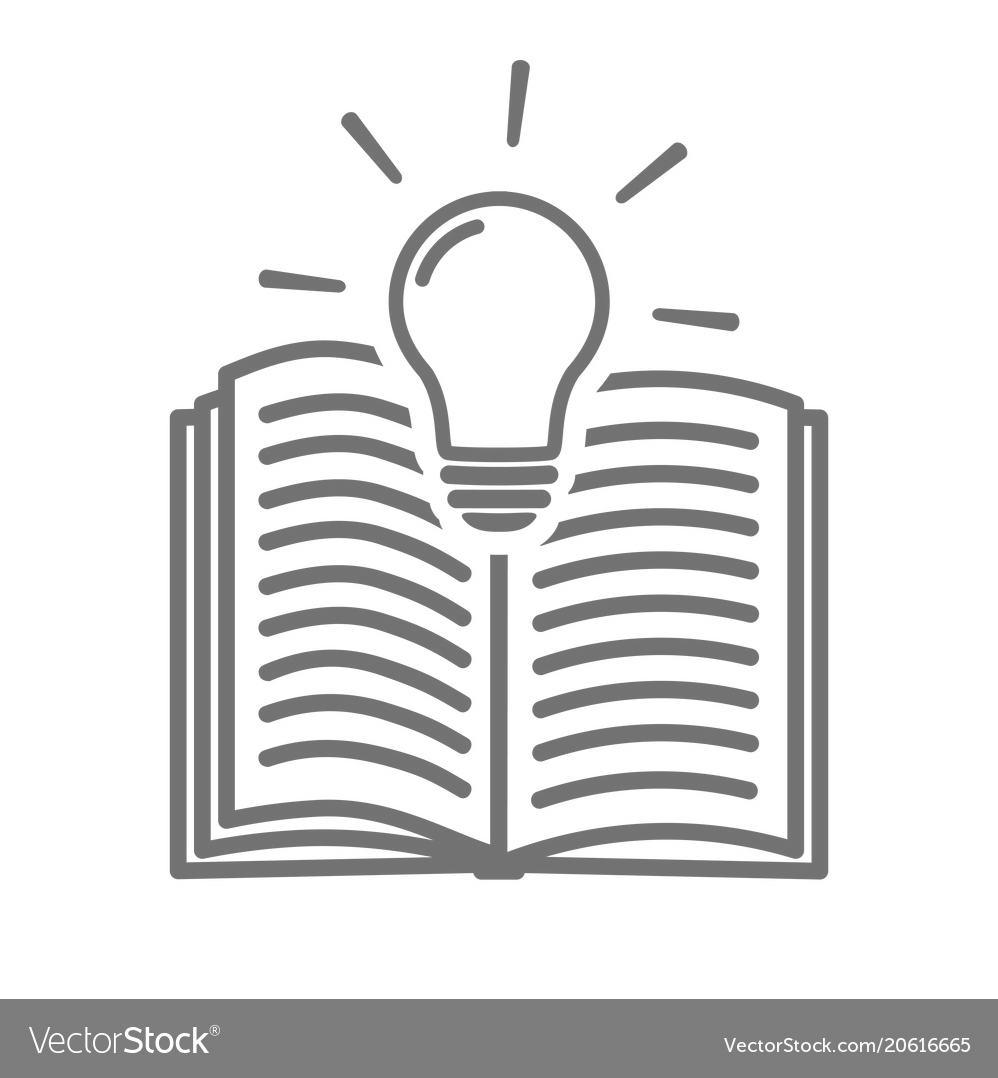 29 países con aprendizaje a distancia
89% países de ALC  no han fijado una fecha de reapertura de las escuelas
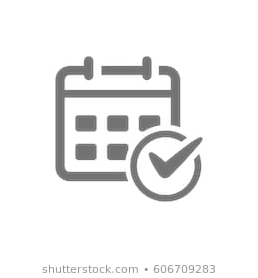 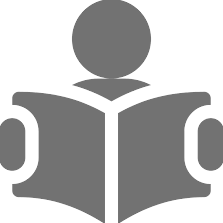 Fuentes de información:
Covid-19 y cierre de colegios: Un año de interrupción de la educación, marzo de 2021 y la información proporcionada por las COs de Unicef. 
Clúster Mundial de la Educación, Análisis del rastreador de Promoción, 14 de Agosto del 2020. 
Datos extraídos de la Organización de las Naciones Unidas para la Educación, la Ciencia y la Cultura, Instituto de Estadística, "Bienvenido a UIS.Stat", y la información proporcionada por las COs de Unicef hasta el 31 de marzo del 2021.
[Speaker Notes: No incluye escuelas con aperturas parciales]
Estado de reapertura de Escuelas
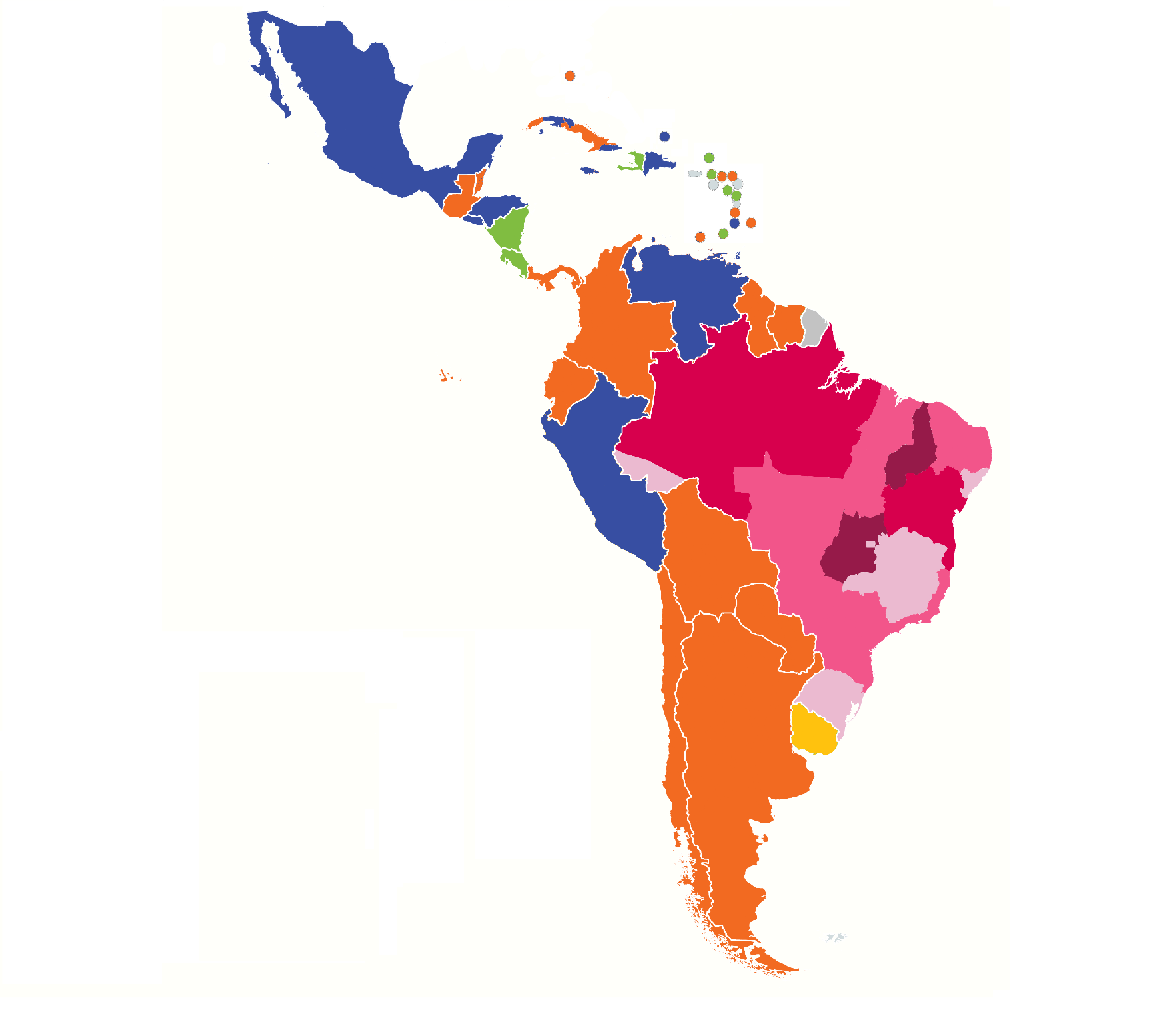 LEYENDA GENERAL
Cierre total          Cierre parcial   Apertura total   Receso académico
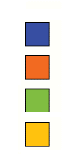 LEYENDA ESPECÍFICA PARA BRASIL
Reapertura (Febrero) Reapertura (Marzo) Reapertura gradual   Sin fecha establecida
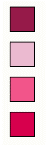 Fuentes de información:
Datos sobre el número de escuelas abiertas y el número de niños beneficiados por la reapertura de escuelas. Información recibida y actualizada por los Cos de Unicef hasta el 31 de marzo de 2021.
[Speaker Notes: Anguila – Reapertura escalonada para el Tercer periodo que comienza el lunes 11 de mayo y termina el 24 de julio.
Costa Rica – Creación de un equipo de trabajo interdisciplinario y experto para evaluar el retorno gradual y controlado a la asistencia a mediano plazo, de acuerdo con los protocolos de prevención más estrictos y cuando las condiciones de salud lo permitan.
Chile – Reunión de diversos actores para establecer los criterios y medidas para el "retorno operativo", una vez que mejoren las condiciones epidemiológicas.  El retorno a clases será mixto, combinando clases presenciales con actividades a distancia.
Jamaica -Hasta el 31 de mayo 
México -Hasta el 17 de mayo con un regreso gradual a las escuelas que se completará para el 1 de junio
Paraguay -Hasta diciembre.
Uruguay - Uruguay es el único caso de reapertura progresiva, que comenzó con las escuelas rurales y profundizará su estrategia en las próximas semanas.]
Principales Acciones
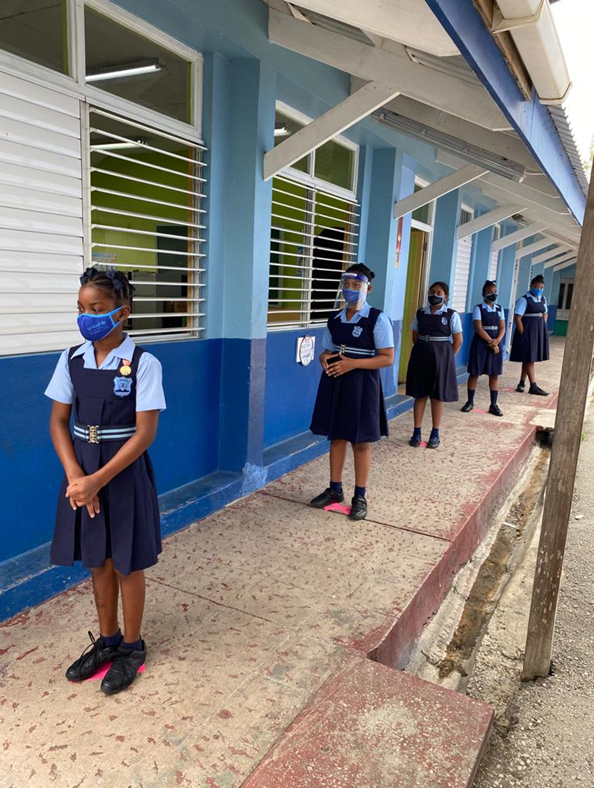 Fuentes de información:
Información recibida y actualizada por los Cos de Unicef hasta el 31 de marzo de 2021.
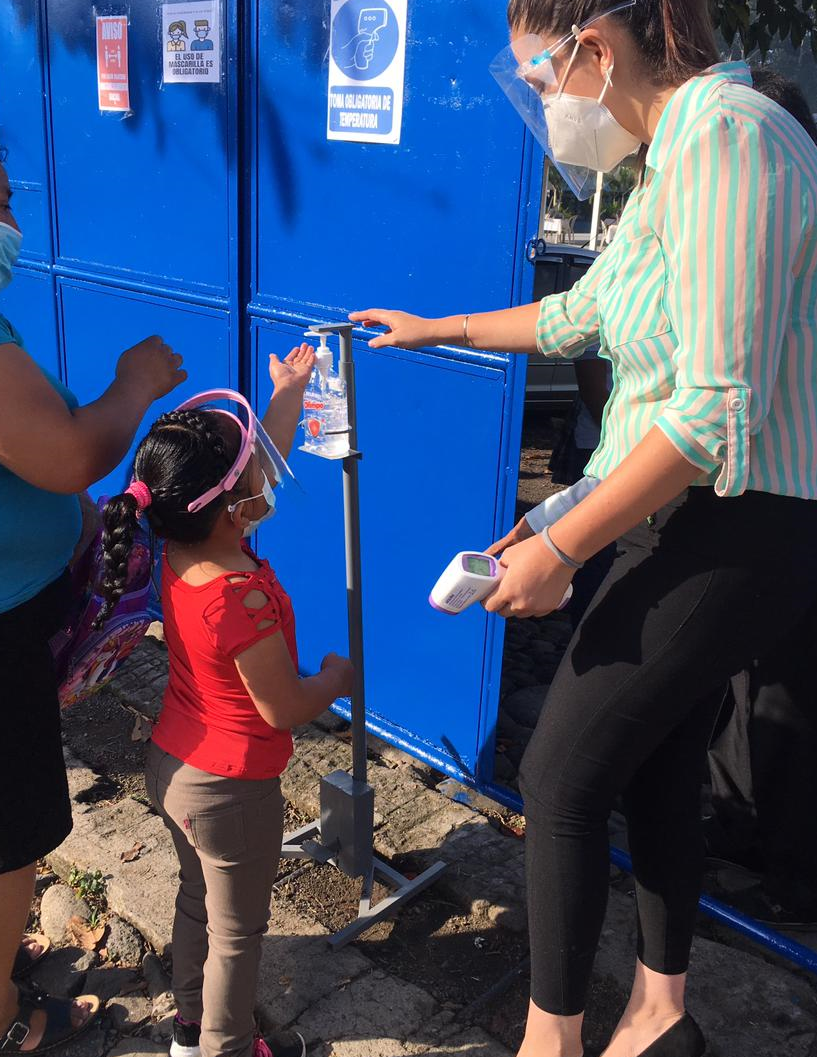 ¿Que hemos aprendido?
No hay impacto medible de la reapertura de la escuela en la transmisión de la comunidad

Existen transmisiones limitadas o no reportadas 

El refuerzo positivo de las intervenciones clave mejora las posibilidades de una reapertura exitosa 

La adopción de enfoques flexibles está demostrando ser eficaz
6
[Speaker Notes: No hay impacto medible de la reapertura de la escuela en la transmisión de la comunidad, aunque algunos brotes localizados que fueron contenidos 

Existen transmisiones limitadas o no reportadas de niño a niño y de niño a adulto en las escuelas  
El refuerzo positivo de las intervenciones clave de mitigación de riesgos (por ejemplo, el lavado de manos) mejora las posibilidades de una reapertura exitosa  La adopción de enfoques flexibles (enseñanza fuera, funciones cambiantes de maestros vulnerables, horarios etc.) están demostrando ser eficaces]
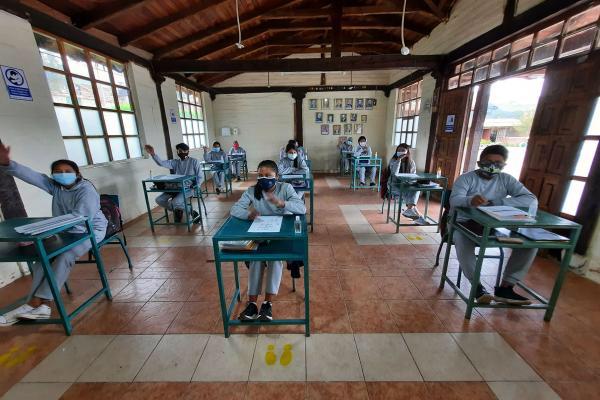 ¿Que hemos aprendido?  

Los procesos de reapertura basados en el riesgo y la capacidad de cada contexto han logrado abrir procesos 

El compromiso con las partes interesadas es fundamental para adoptar medidas innovadoras y eficaces 

Es clave disponer de recursos suficientes y flexibles y permitir medidas de mitigación de riesgos.
7
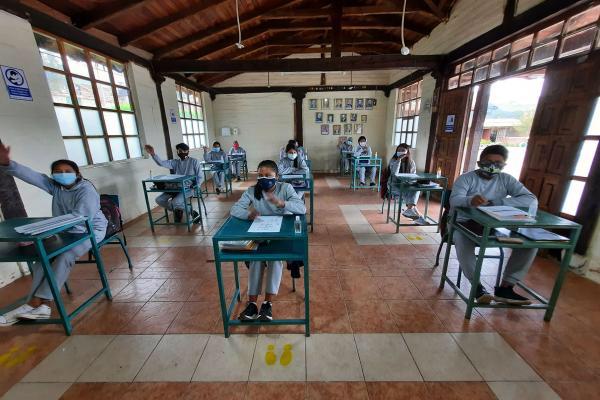 Mensajes Clave

Las decisiones de reapertura deben partir de la evidencia epidemiológica y el análisis de beneficios y riesgos incluyendo factores socioeconómicos del contexto local.
Los cierres de escuelas tienen consecuencias devastadoras, con los mas vulnerables pagando el precio más alto.
Sin medidas urgentes y una mayor inversión, una crisis de aprendizaje podría convertirse en una catástrofe de aprendizaje. 
Cuando los gobiernos decidan mantener las escuelas cerradas, deben ampliar las oportunidades de aprendizaje remoto para todos los niño
8
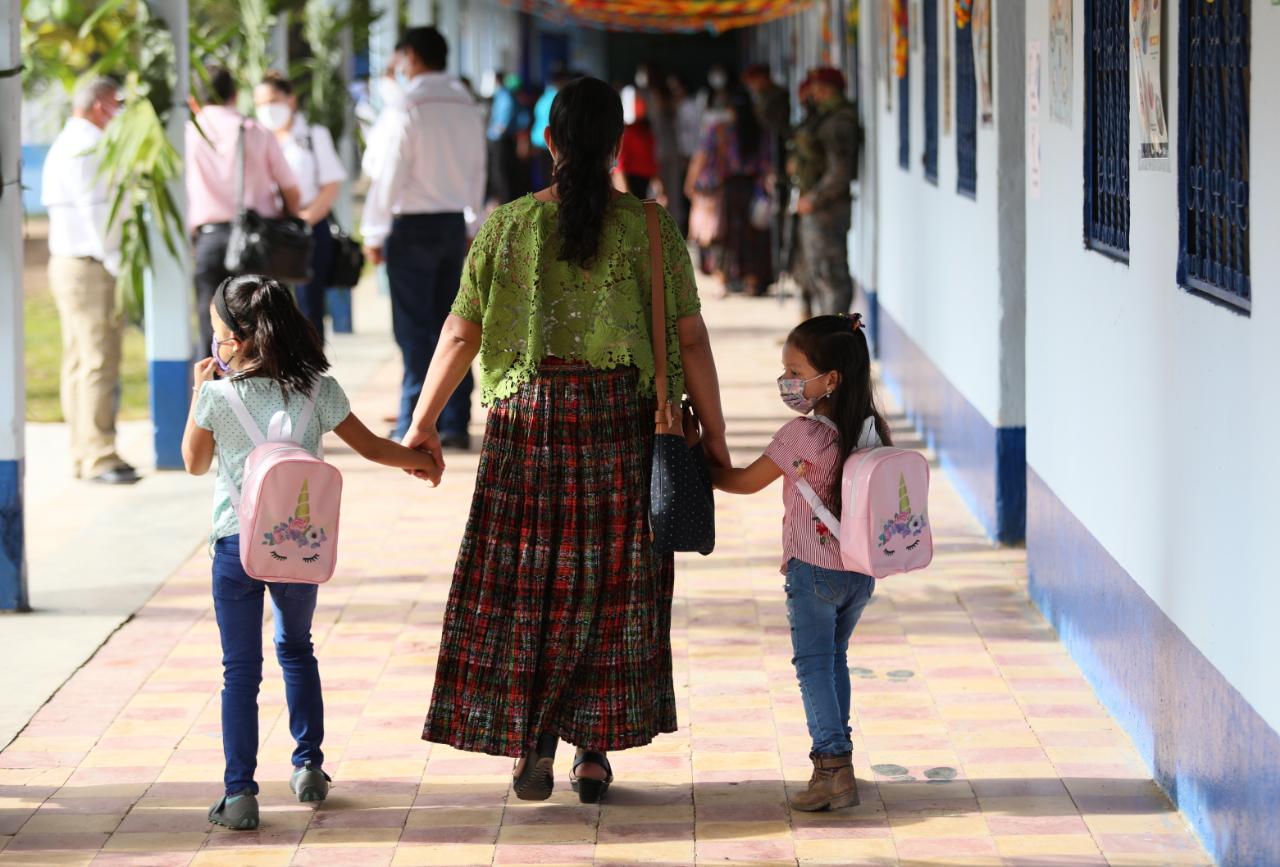 !Muchas gracias!
Ruth Custode M.
rcustode@unicef.org
Especialista Regional de
Educación  en Emergencias
Twitter: @lizcusm
UNICEF LACRO
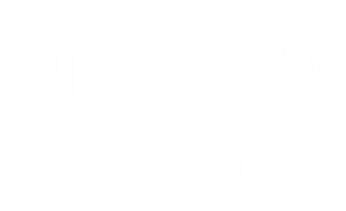